P O Z V Á N K  A


Oslo Innovation Week 2023

Innovation Norway a partneri pozývajú slovenské podniky, startupy, scaleupy, výskumníkov, investorov a ďalšie zainteresované strany na networkingové podujatie v rámci Oslo Innovation Week 2023 (OIW), ktorý sa uskutoční 27. septembra 2023 v Osle. 

Výskumná agentúra, Správca programu Rozvoj obchodu, inovácií a MSP, sa spolupodieľa na organizácii podujatia a uhradí náklady spojené s účasťou na tomto podujatí pre 1 osobu z Fondu pre bilaterálne vzťahy. Maximálna dĺžka pobytu v Osle hradená Správcom programu je 4 dni (3 noci). Účastníci si tak budú môcť vybrať aj ďalšie podujatia podľa vlastného záujmu v rámci OIW.

OIW ponúka možnosť zoznámiť sa s najnovšími ekologickými technologickými riešeniami a s niektorými z najinovatívnejších startupov a scaleupov v strednej/južnej Európe ako aj s nórskym inovačným ekosystémom a príležitosťami v Nórsku. Bližšie informácie k samotnému networkingu (streda 27.09.2023) nájdete na https://www.innovasjonnorge.no/arrangement/meet-innovative-startupsscaleups-from-centralsouthern-europe-at-oslo-innovation-week.  

Prihlásiť sa môžete podaním žiadosti o príspevok v rámci výzvy BIN BF04 najneskôr do 30.8.2023. Žiadosti sa podávajú prostredníctvom systému e-grant v anglickom jazyku >> https://vyskumnaagentura.egrant.sk/ a budú hodnotené v poradí, v akom boli doručené (princíp FIFO).

Znenie výzvy s prílohami nájdete tu >> http://www.vyskumnaagentura.sk/sk/granty-ehp-vyzvy/vyhlasene-vyzvy/793-vyzva-na-podporu-bilateralnych-iniciativ-bin-bf04  

Povinná podmienka výzvy mať partnera z donorského štátu a predloženie Vyhlásenia partnera sa na networkingové podujatie nevzťahuje. Ťažiskovou oblasťou sú zelené technológie, preto je potrebné v žiadosti o príspevok v položke  PROGRAMME FOCUS AREA zvoliť „Green Industry Innovation“.

V prípade záujmu či otázok nás kontaktujte, prosím,  na katarina.kubalakova@vyskumnaagentura.sk.

Neváhajte. Počet miest je obmedzený.

Granty EHP a Nórska
Granty EHP a Nórska podporujú programy rozvoja podnikania, inovácií a malých a stredných podnikov v Európe. Cieľom je zvýšiť konkurencieschopnosť, tvorbu hodnôt a spoluprácu s Nórskom.

Granty sú príspevkom Nórska, Islandu a Lichtenštajnska k znižovaniu sociálnych a hospodárskych rozdielov a posilňovaniu spolupráce v Európe.

V rámci Grantov EHP a Nórska 2014-2021 bol na priamu podporu bilaterálnej spolupráce zriadený špeciálny Fond pre bilaterálne vzťahy. Účelom tohto fondu je finančná podpora inštitúcií v SR a v prispievateľských štátoch v iniciatívach, ktoré umožňujú vzájomnú výmenu skúseností a posilňovanie bilaterálnej spolupráce.
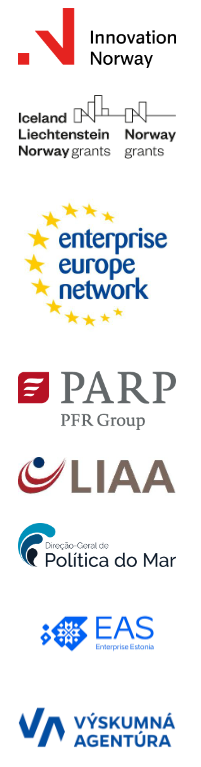 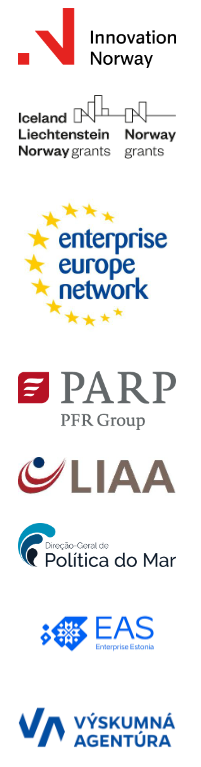 FB: P O Z V Á N K  A


Oslo Innovation Week 2023

Innovation Norway a partneri pozývajú slovenské podniky, startupy, scaleupy, výskumníkov, investorov a ďalšie zainteresované strany na networkingové podujatie v rámci Oslo Innovation Week 2023 (OIW), ktorý sa uskutoční 27. septembra 2023 v Osle. 

Výskumná agentúra, Správca programu Rozvoj obchodu, inovácií a MSP, sa spolupodieľa na organizácii podujatia a uhradí náklady spojené s účasťou na tomto podujatí pre 1 osobu z Fondu pre bilaterálne vzťahy. Maximálna dĺžka pobytu v Osle hradená Správcom programu je 4 dni (3 noci). Účastníci si tak budú môcť vybrať aj ďalšie podujatia podľa vlastného záujmu v rámci OIW.

OIW ponúka možnosť zoznámiť sa s najnovšími ekologickými technologickými riešeniami a s niektorými z najinovatívnejších startupov a scaleupov v strednej/južnej Európe ako aj s nórskym inovačným ekosystémom a príležitosťami v Nórsku.  

Ako sa prihlásiť? >> tu bude link na pozvánku na našom web

Neváhajte. Počet miest je obmedzený.


Podporené z Grantov EHP a Nórska.